EGI, EGI-ENGAGE and the Open Data Platform - Introduction
Matthew Viljoen
EGI-ENGAGE WP4
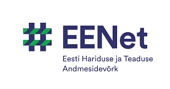 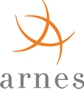 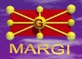 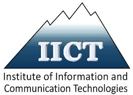 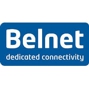 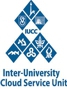 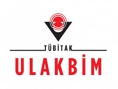 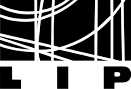 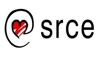 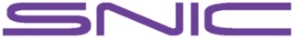 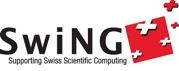 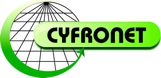 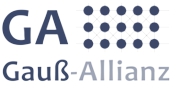 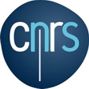 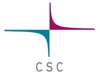 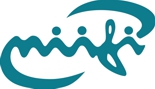 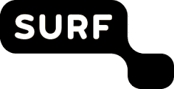 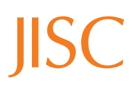 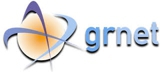 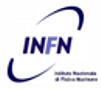 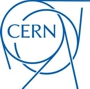 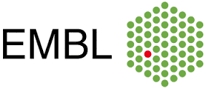 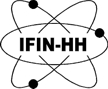 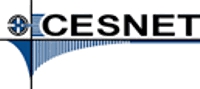 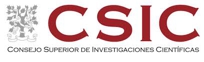 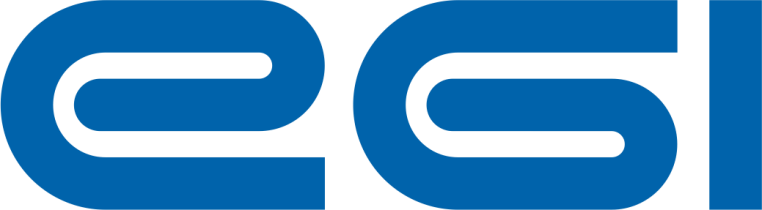 24 countries
CERN, EMBL-EBI
1 coordinating organization – EGI.eu
Open Solutions
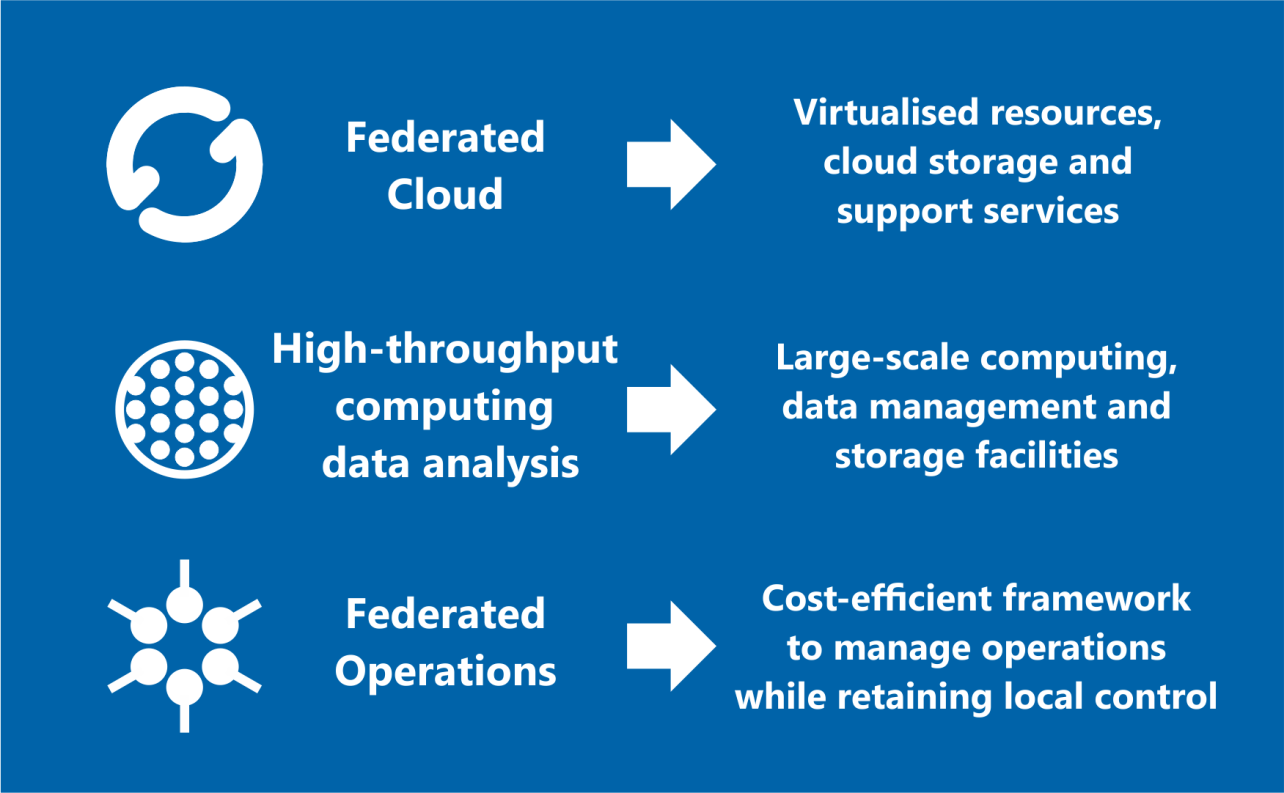 Global collaborations
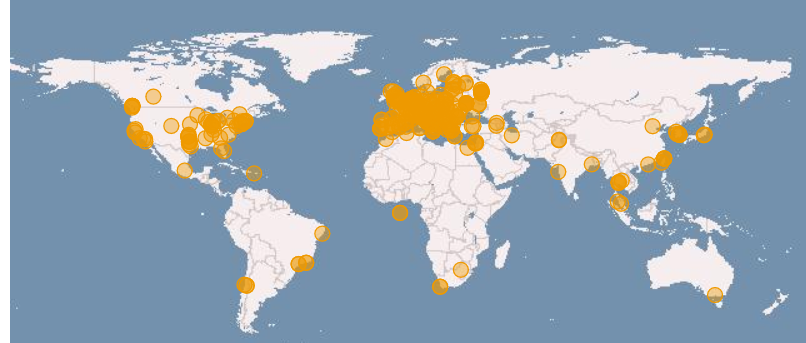 Russia
Ukraine
Canada
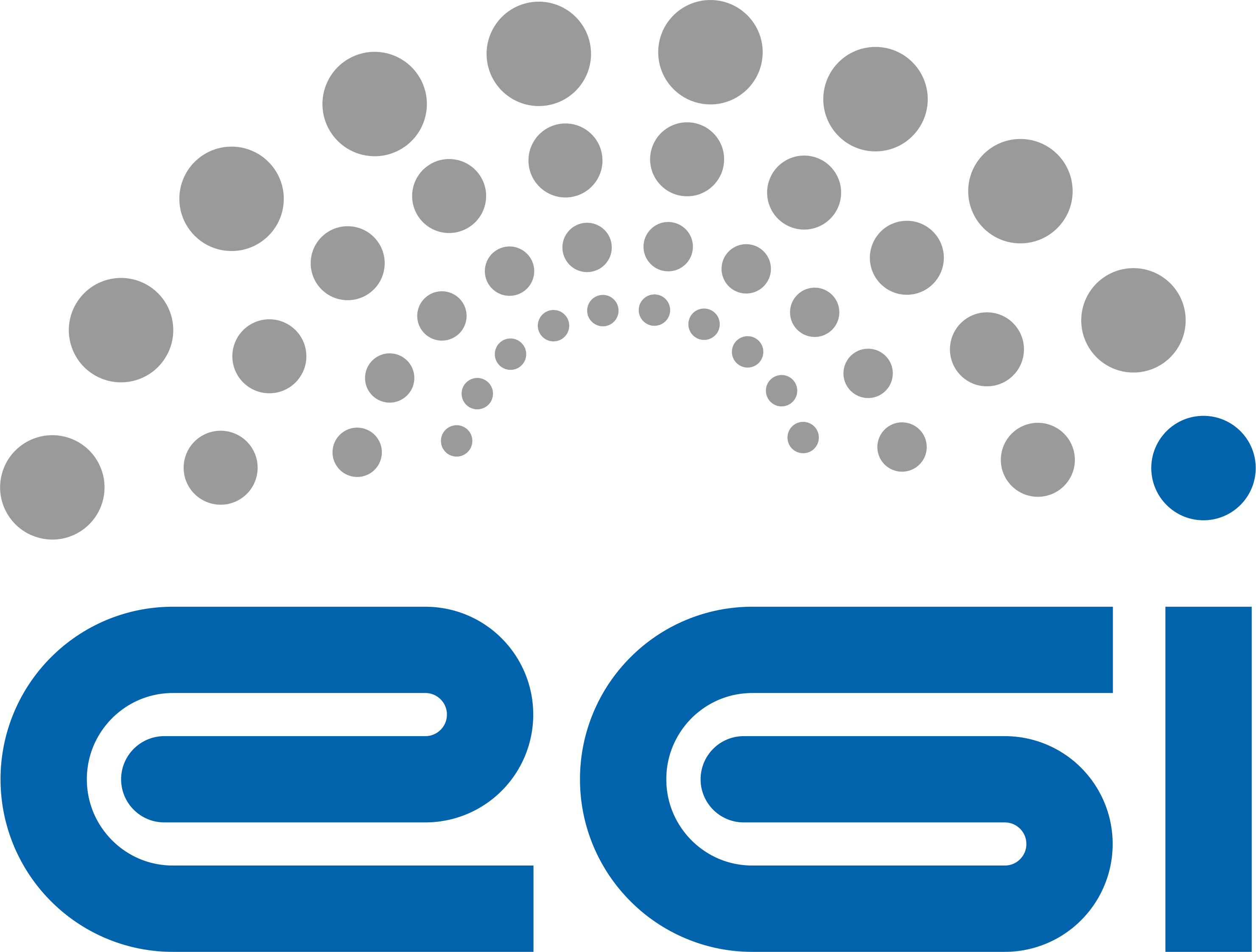 USA
Asia
Pacific
Latin America
Africa
Arabia
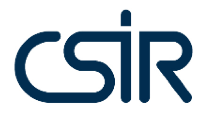 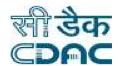 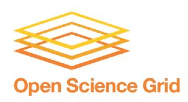 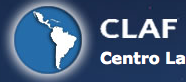 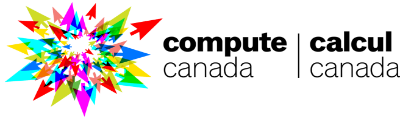 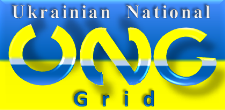 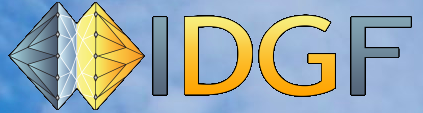 www.egi.eu
EGI-ENGAGE
The flagship project of EGI

30 Months from Mar ‘15
€8M
1169 PMs
42 Beneficiaries
EGI-ENGAGE - User Engagement
User-centric approach, 39% of project effort for user-driven developments and integration, community engagement
User-driven co-development of federated HTC and cloud infrastructure with the support of 7 RIs on the ESFRI roadmap
Multiple user groups
long tail ad hoc services and policies
Research Infrastructures
Industry/SMEs 
Data as a service
On-demand VREs (data products for information as a service)
Scientific software as a service
EGI-ENGAGE - Services
Evolution of the AAI infrastructure and security operations infrastructure
Technical evolution of the tools for federation including accounting, monitoring, resource allocation, operations tools)
Integration with infrastructure for PID registration and resolution
Development of the cloud solution
From IaaS to community-managed and/or EGI-managed PaaS
Federated secure cloud storage
Data as a service
Scalable access to “active” archives, no more separation between data and computing
EGI-ENGAGE - New Platforms
Federated:
 services for education (supported by the federated cloud)
GPGPU infrastructure (via Cloud/Grid)
Infrastructure for citizen science
Virtual appliance library
On-demand VREs
EGI-ENGAGE - Business Models
From federation of community services to
Pay for use
Free at point of use
SLAs in a federated environment
Cross-border procurement of public services
Big data exploitation across domains
EGI-ENGAGE - Open Data Platform
Development of a prototype of a solution providing:
open data publishing/use/reuse of integrated data/computing services
integration of existing cloud infrastructures
integration of accelerated computing facilities (GPGPUs)
implementing AAI design from AARC
distributed AuthN, AuthZ 
technology interoperation
[Speaker Notes: inc. scientific data released into the public domain

e.g. canadian CAMFAR

AuthN – IdP federations integration
AuthZ – att. authorities integration]
EGI Open Data PlatformTechnical Introduction
slides by Lukasz Dutka
EGI Engage JRA2.1 (WP4.1)
Community requirements collection
REQ1.   Publication of open research data based on policies
REQ2.   Make large data sets available without transferring them completely
REQ3.   Enabling complex metadata queries
REQ4.   Integration of the open data access data management with community portals
REQ5.   Data identification, linking and citation
REQ6.   Enabling sharing of data between researchers under certain conditions
REQ7.   Sharing and accessing data across federations
REQ8.   Long term data preservation
REQ9.   Data provenance
Main Objectives
lower barrier for EGI users in publishing their data as open
simplify access and processing of open data for EGI users
integrate and virtualize existing EGI data storage solutions
persistent data identification (DOI)
optimize access to open data provided by both external and internal EGI open data providers
provide means for tracking open data usage statistics
data as a service solution
Open Data Platform Interactions
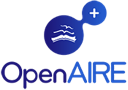 Public Services 
For Data Discovery
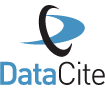 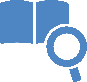 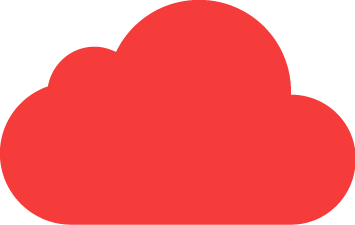 2: opendata publish 
     collection Data-set-1.1
  -> DOI.1
Snapshot
Data-set-1.1
3: discover data
3: discover data
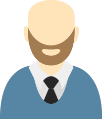 -> DOI.1
-> DOI.1
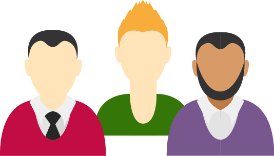 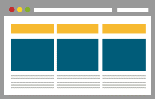 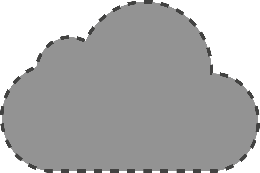 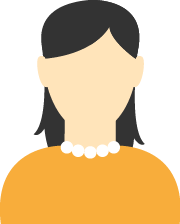 Data-set-1.1
Mounted to 
/localdir/
4: Visit Collection 
Web Page (HTTP)
5: opendata mount remote
	DOI.1 /localdir/
Lazy Replication
1: opendata create 
      snapshot Data-set-1
6: opendata fork DOI.1
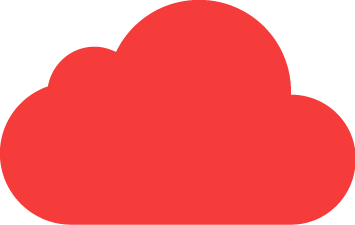 Data–set-1
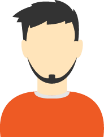 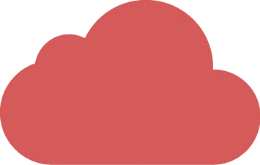 Cloned
Data-set-1.1
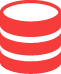 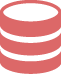 Private Resources
Private Resources
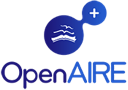 Publish
Data as Open
Publish
Data as Open
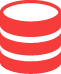 Register Metadata
Register Metadata
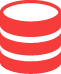 Heterogenous
 storage
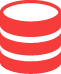 Open Data Platform
Access To 
Open Data
Access To 
Open Data
Access To 
Open Data
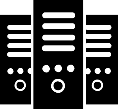 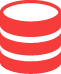 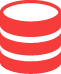 Register Metadata
Register Metadata
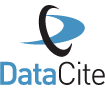 Metadata
Comp. Resources Grid / Cloud
Discover
Open Data
Migrate Data
When Neccessary
EGI Resource Center
Non-EGI Open Data Provider
Access To 
Open Data
Open Data Persistent Repository
Migrate Data
When Neccessary
Discover
Open Data
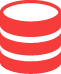 Heterogenous
 storage
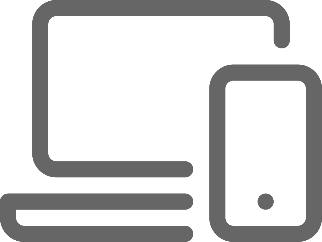 Open Data Platform
Community X Indexing Service
Discover
Open Data
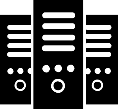 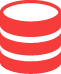 Metadata
Register
Discovered Data
Comp. Resources Grid / Cloud
EGI Resource Center
User
Summary
The Open Science needs:
to share and discover the results of experiments 
to integrate data from different sources and scientific domains 
to enable reproducibility of experiments on data sets 
to re-use data sets by other scientists 
We are developing:
a platform `containerizing` data collections and support free flow and instant access
Thank you
Questions?
Supplementary slides
What is the EGI Federated Cloud?
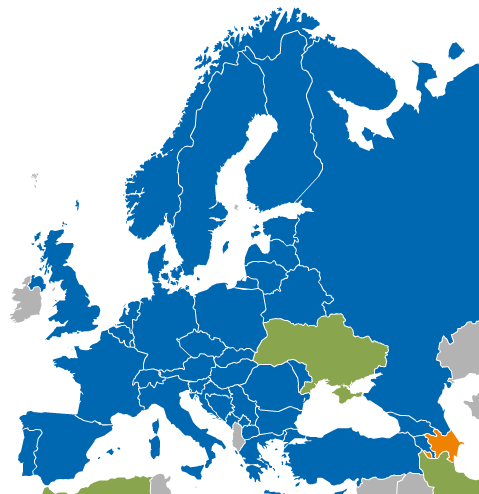 The EGI Federated Cloud is federation of institutional private Clouds, offering Cloud Infrastructure as a Service to scientists in Europe and worldwide.
EGI Federated Cloud is based on:
Standards and validation: federation is based on common Open-Standards – OCCI, CDMI, OVF, GLUE, etc...
Heterogeneous implementation: no mandate on the cloud technology, the only condition is to expose the chosen interfaces and services.
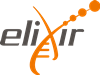 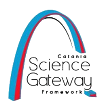 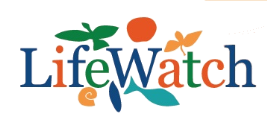 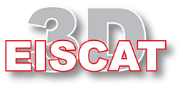 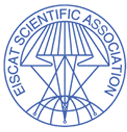 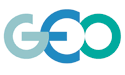 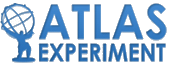 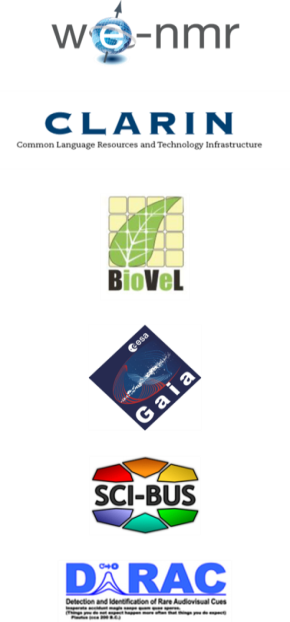 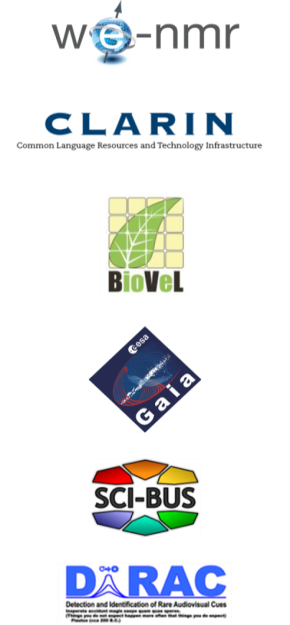 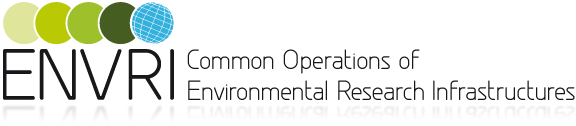 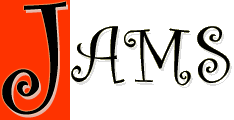 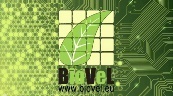 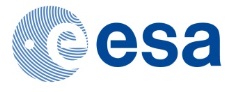 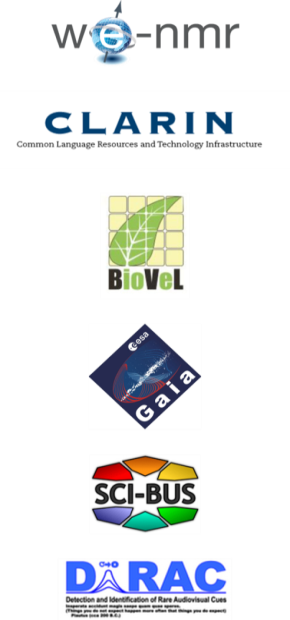 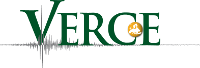 EGI-Engage Webinar
The EGI Federated Cloud
19
AppDB - Appliances Marketplace
Web-based VM image catalogue with automatic deployment on the EGI Federated Cloud sites
AppDB
Cloud Marketplace
Publish
image
Image deployed in cloud sites
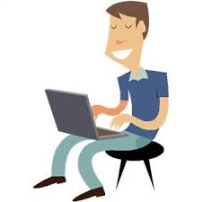 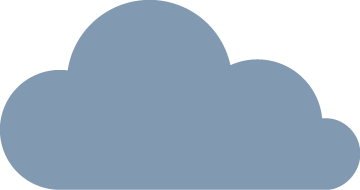 Site 2
Site 1
EGI-Engage Webinar
The EGI Federated Cloud
20
AppDB - Appliances Marketplace
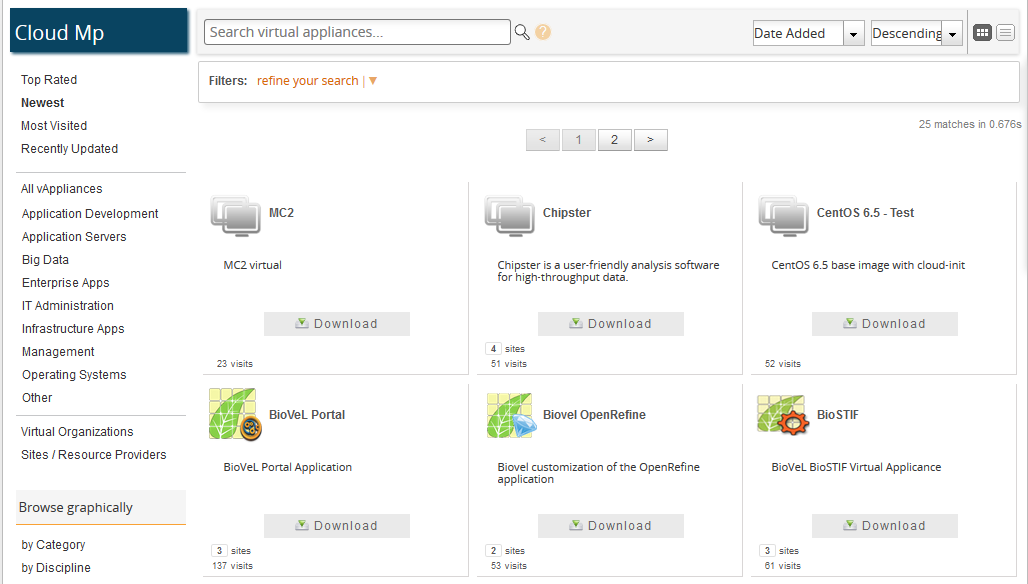 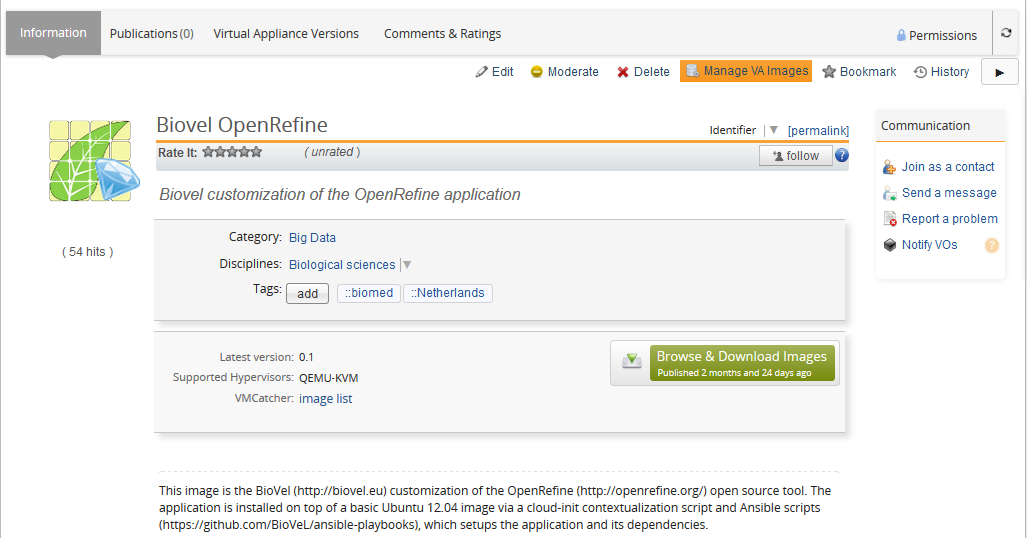 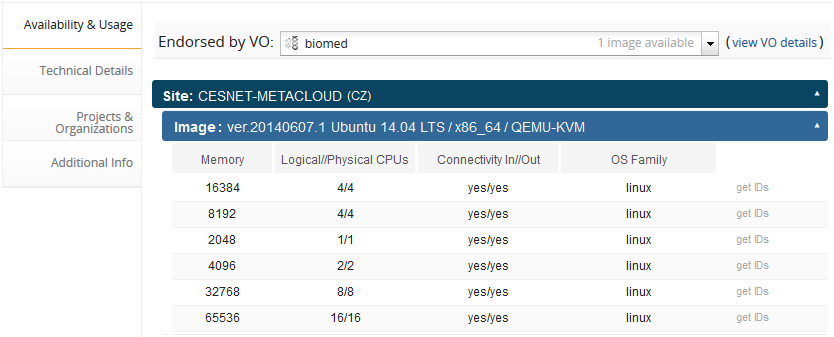 EGI-Engage Webinar
The EGI Federated Cloud
21
AppDB - Appliances Marketplace
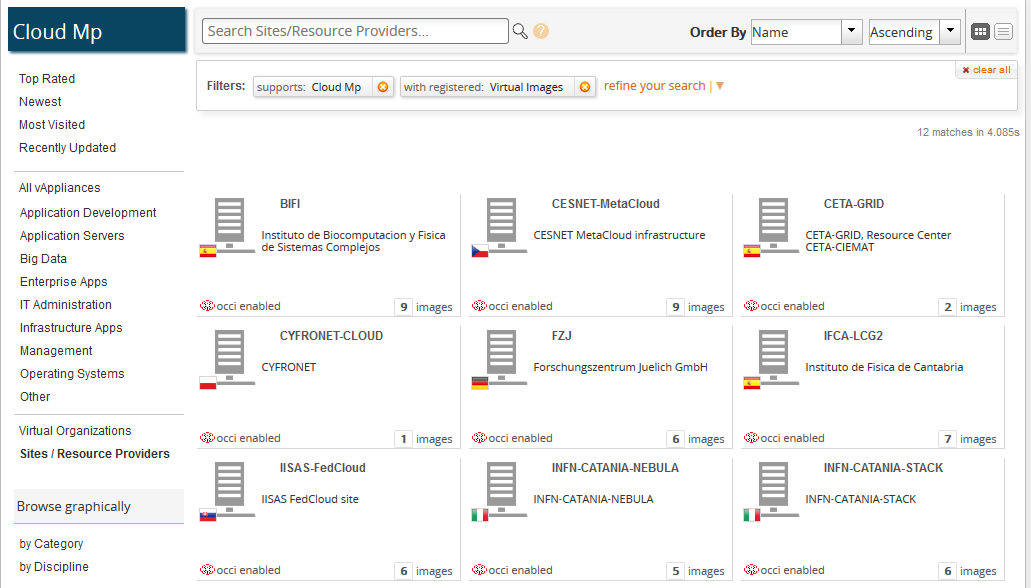 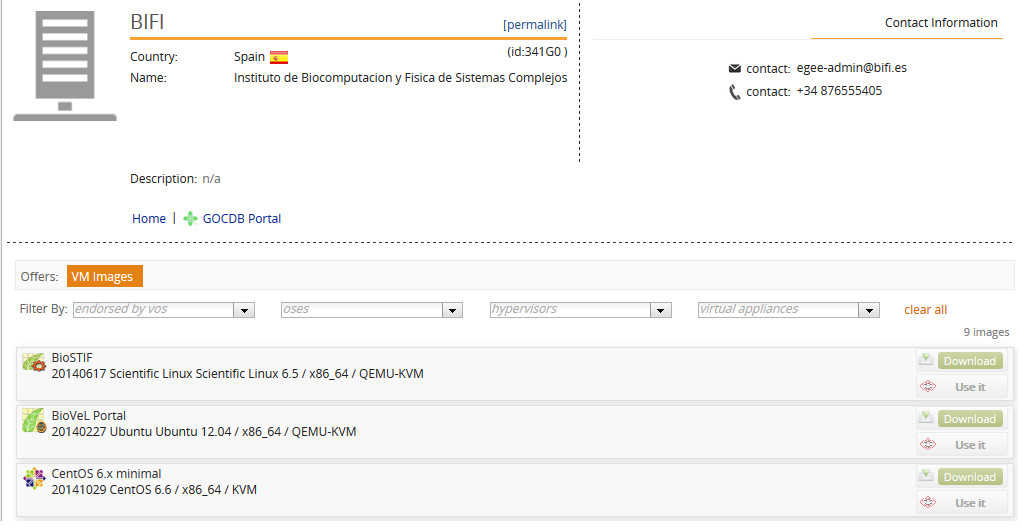 EGI-Engage Webinar
The EGI Federated Cloud
22